Introduction to Software Life Cycle Processes, Quality Assurance and Software Testing
Overview of Software Life Cycle
DEFINITION OF SOFTWARE LIFE CYCLE
PHASES OF SOFTWARE LIFE CYCLE
IMPORTANCE OF LIFE CYCLE PROCESSES
[Speaker Notes: Definition of Software Lifecycle:

The software lifecycle encompasses the stages and activities involved in the development, deployment, maintenance, and eventual retirement of a software product. It represents a structured approach to managing the entire lifespan of software, from its inception through to its decommissioning. This lifecycle typically includes phases such as conceptualization, requirements gathering, design, development, testing, deployment, maintenance, and retirement. Each phase is crucial for ensuring the software meets user needs, quality standards, and operational requirements throughout its existence.]
Software Life Cycle Phases
1. Concept and Initiation
2. Planning
3. Development
4. Testing
5. Deployment
6. Maintenance
7. Retirement
[Speaker Notes: Phases of Software Lifecycle: The phases of the software lifecycle typically include:
1. Concept and Initiation: Initial planning and conceptualization of the software project.
2. Requirements Analysis: Gathering and documenting user requirements for the software.
3. Design: Creating a blueprint or architectural design for the software system.
4. Development: Writing code, integrating components, and testing individual modules.
5. Testing: Evaluating the software to identify and fix defects and ensure it meets requirements.
6. Deployment: Releasing the software for use by end-users.
7. Maintenance: Updating and enhancing the software to address bugs, add new features, or adapt to changes in the environment.
8. Retirement: Phasing out the software when it becomes obsolete or is replaced by newer systems.]
Ensures a structured approach to software development.
Importance of Life Cycle Processes
Enhances software quality and reliability.
Facilitates process improvement and capability determination.
[Speaker Notes: Software lifecycle processes play a crucial role in ensuring the success and quality of software development projects. Here’s how they are important:

Ensures a Structured Approach to Software Development: Software lifecycle processes provide a systematic framework for managing the development, deployment, and maintenance of software. By following predefined phases such as requirements gathering, design, implementation, testing, deployment, and maintenance, teams can ensure that each stage is well-defined and executed. This structured approach minimizes risks, improves predictability, and helps in delivering software products on time and within budget.

Enhances Software Quality and Reliability: The structured nature of software lifecycle processes emphasizes rigorous testing, quality assurance, and validation throughout the development cycle. Each phase is designed to detect and address defects early, ensuring that the final product meets quality standards and user expectations. By adhering to quality processes defined in standards like IS 16124 (ISO/IEC/IEEE 12207), software development teams can improve reliability, reduce bugs, and enhance overall product quality.

Facilitates Process Improvement and Capability Determination: Software lifecycle processes provide a baseline for assessing and improving development practices. By measuring performance against predefined process models, such as those outlined in IS 16124, organizations can identify areas for improvement, implement best practices, and enhance their capability to consistently deliver high-quality software. This continuous improvement cycle not only boosts efficiency but also ensures that software development practices evolve to meet changing business needs and technological advancements.

In essence, software lifecycle processes are fundamental to achieving efficient, high-quality software development. They establish a roadmap for development teams, ensure rigorous quality control, and enable continuous improvement, ultimately contributing to the success of software projects and the satisfaction of stakeholders.]
Standard ?
Now as you have a fair idea of Software Life Cycle Processes, let’s get into knowing about Standards
Wait, have you never heard of it ? Don’t worry let’s start by knowing that what is “Standard” All About ?
IS 16124: 2020 Overview
Provides a common framework for software life cycle processes.
Guidelines for managing development, operation, maintenance, and disposal of software products.
[Speaker Notes: What is IS 16124: 2020 ?
It is an international standard that provides a comprehensive framework for the software life cycle processes.
This standard is jointly developed by the International Organization for Standardization (ISO), the International Electrotechnical Commission (IEC), and the Institute of Electrical and Electronics Engineers (IEEE).

Provide Guidelines for Improving Process Maturity
It offers detailed guidelines to help organizations assess and enhance the maturity of their software processes.
The standard encourages continuous improvement and alignment with best practices to achieve higher levels of quality and predictability.]
Here is the answer :
With regards to Software Life Cycle Processes this standard helps in following :
Software Development: Guides the entire software development life cycle (SDLC) from requirements gathering to design, coding, testing, deployment, and maintenance.
Project Management: Assists in project planning, tracking, and management, ensuring that projects are delivered on time and within budget.
Quality Assurance: Provides processes for verifying and validating software products to ensure they meet quality standards and user expectations.
Process Improvement: Helps in identifying areas for process improvement, enhancing efficiency, and reducing defects.
But what is relevance of this standard ?IS 16124: 2020
Purpose:
IS 16124: 2020 Purpose and Scope
- Define processes for software life cycle
- Provide guidelines for improving process maturity
Scope:
- Applicable to all types of software
- Covers processes from acquisition to disposal
[Speaker Notes: Purpose:
Define Processes for Software Life Cycle:
Comprehensive Framework: The standard defines a structured approach to managing the software life cycle, covering all critical phases from initial conception to final retirement.
Standardized Processes: Establishes standardized processes to ensure consistency, efficiency, and quality throughout the software development and maintenance activities.
Lifecycle Management: Ensures proper planning, execution, monitoring, and control of software projects, facilitating better management and coordination.
Provide Guidelines for Improving Process Maturity:
Process Maturity Models: Offers guidelines to assess and improve the maturity of software development processes, helping organizations to evolve from ad-hoc practices to more disciplined and predictable methodologies.
Continuous Improvement: Encourages continuous process improvement through iterative assessments and enhancements, aiming for higher levels of process maturity and quality.
Best Practices: Incorporates industry best practices, providing a benchmark for organizations to align their processes with globally recognized standards.
Scope:
Applicable to All Types of Software:
Universal Applicability: The standard is designed to be applicable to all types of software, regardless of the domain, technology, or application area.
Flexibility: Provides a flexible framework that can be tailored to meet the specific needs and constraints of different software projects, whether they are small-scale or large-scale.
Industry Neutral: Applicable across various industries, including but not limited to, information technology, telecommunications, finance, healthcare, and manufacturing.
Covers Processes from Acquisition to Disposal:
End-to-End Coverage: Encompasses all phases of the software life cycle, from initial acquisition and requirements definition, through development, testing, deployment, operation, maintenance, and ultimately disposal.
Acquisition: Includes processes for procuring software products and services, ensuring that acquired software meets specified requirements and quality standards.
Development and Maintenance: Covers the entire development process, from design and coding to testing and maintenance, ensuring the delivery of high-quality software products.
Disposal: Addresses the final phase of the software life cycle, ensuring that software is retired in a controlled and secure manner, considering aspects such as data migration, archiving, and decommissioning.]
Key Concepts and Application of IS 16124:2020 (Clause 5)
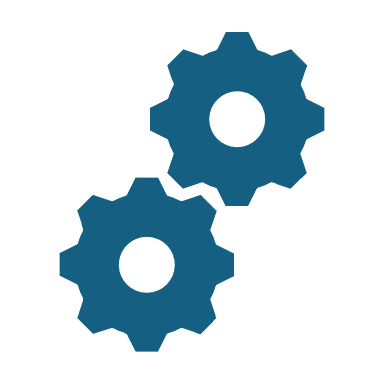 Software System Concepts
Life Cycle Concepts
Process Concepts
Process Groups
Process Application and Process Reference Model
[Speaker Notes: Software System Concepts:
Software Systems: Refers to the complete set of software, hardware, and data that provide functionalities needed to achieve specific objectives.
Software System Structure: Describes how components of a software system are organized and interact to fulfill system requirements.
Enabling Systems: Includes hardware, software, and human resources that support or are necessary for the operation of the software system.
Life Cycle Concepts:
Software Life Cycle Stages: These are distinct phases or stages through which a software product progresses, from conception through retirement or replacement.
Life Cycle Model for the Software System: Describes the framework or methodology used to manage the software life cycle stages, such as waterfall, iterative, or agile models.
Process Concepts:
Criteria for Processes: Defines the attributes and characteristics that processes should exhibit, such as effectiveness, efficiency, and adherence to standards.
Description of Processes: Provides detailed information about the activities, tasks, inputs, outputs, and roles involved in executing a specific process.
General Characteristics of Processes: Specifies qualities like repeatability, scalability, and adaptability that processes should possess.
Tailoring: Refers to adapting or customizing processes to fit specific project needs, organizational constraints, or environmental conditions.
Process Groups:
Introduction: Describes groups or categories into which processes are organized based on their purpose and focus within the software life cycle.
Agreement Processes: Includes processes related to establishing and maintaining agreements between stakeholders regarding software products and services.
Organizational Project-Enabling Processes: Supports project execution and management within an organization, including infrastructure, planning, and resource management.
Technical Management Processes: Focuses on overseeing technical aspects of software development and maintenance, such as configuration management and quality assurance.
Technical Processes: Includes processes directly involved in creating or modifying software products, such as requirements development, design, implementation, and testing.
Process Application and Process Reference Model:
Process Application: Refers to the practical implementation and execution of processes within specific projects or organizational contexts.
Process Reference Model: Provides a structured framework that defines a set of standard processes and their interrelationships, serving as a basis for tailoring and adapting processes to different projects or organizations.
These concepts within IS 16124:2020 help establish a common understanding and framework for managing software development and maintenance processes effectively across different projects and organizations.]
IS 16124: 2020 Requirements
1. ACQUISITION PROCESS
2. SUPPLY PROCESS
3. DEVELOPMENT PROCESS
4. OPERATION PROCESS
5. MAINTENANCE PROCESS
6. DISPOSAL PROCESS
[Speaker Notes: Following is the explanation in brief for the above stated requirements :

Acquisition Process:
Define requirements for acquiring software products or services from external sources.
Specify criteria for selecting suppliers and evaluating their capabilities.
Include procedures for negotiating contracts and managing supplier relationships.
Supply Process:
Specify requirements for providing software products or services to customers or users.
Define procedures for packaging, delivering, and installing software.
Include criteria for ensuring the compatibility and interoperability of supplied software.
Development Process:
Define requirements for designing, coding, and testing software products or components.
Specify procedures for integrating software components and verifying system functionality.
Include criteria for managing software configuration and ensuring traceability of changes.
Operation Process:
Specify requirements for deploying, operating, and supporting software products in a production environment.
Define procedures for monitoring system performance and ensuring availability and reliability.
Include criteria for managing incidents, problems, and service requests related to software operations.
Maintenance Process:
Define requirements for modifying, enhancing, and optimizing software products after deployment.
Specify procedures for diagnosing and fixing software defects and implementing updates.
Include criteria for managing changes to software baselines and ensuring backward compatibility.
Disposal Process:
Specify requirements for decommissioning and disposing of software products at the end of their life cycle.
Define procedures for archiving software artifacts, transferring ownership, and securely disposing of data.
Include criteria for ensuring compliance with legal and regulatory requirements related to software disposal.]
A Practical Approach to understand it better !Case Study: Implementation Example
Scenario:
A software development company is developing a customer relationship management (CRM) system for a client. The company decides to follow IS 16124: 2020 to ensure a structured and high-quality development process.
Steps:
Project Planning:
Define the project scope and objectives with the client.
Develop a detailed project plan with timelines and resources.
Requirements Analysis:
Conduct workshops with the client to gather CRM system requirements.
Document and validate requirements with the client.
System Design:
Develop an architectural design for the CRM system.
Create detailed design specifications and conduct design reviews.
Development:
Implement coding standards and use a version control system.
Perform unit testing on individual CRM modules.
Verification and Validation:
Conduct integration testing on CRM modules.
Perform system testing and user acceptance testing with the client.
Deployment:
Develop a deployment plan and set up the production environment.
Deploy the CRM system and monitor for issues.
Maintenance and Support:
Establish a maintenance plan and provide support to the client.
Collect feedback and make continuous improvements to the CRM system.
[Speaker Notes: Practical Approach to Implementation:
Initiation and Planning:
Project Planning: Define project scope, objectives, and deliverables. Develop a project plan that includes timelines, resources, and budget.
Stakeholder Engagement: Identify and engage stakeholders. Ensure clear communication of requirements and expectations.
Requirements Analysis:
Requirements Gathering: Conduct interviews, surveys, and workshops to gather requirements.
Documentation: Document requirements using standard templates. Ensure requirements are clear, complete, and testable.
Validation: Validate requirements with stakeholders to ensure alignment with business needs.
System Design:
Architectural Design: Develop a high-level system architecture. Use modeling tools to create system diagrams.
Detailed Design: Create detailed design specifications. Include data models, interface designs, and system components.
Review: Conduct design reviews to ensure completeness and correctness.
Development:
Coding Standards: Establish and enforce coding standards to ensure consistency and quality.
Version Control: Use version control systems to manage code changes and track progress.
Unit Testing: Perform unit testing to ensure individual components function correctly.
Verification and Validation:
Integration Testing: Test integrated components to ensure they work together as intended.
System Testing: Conduct system testing to validate the overall functionality and performance.
User Acceptance Testing (UAT): Perform UAT with end-users to ensure the system meets their needs.
Deployment:
Deployment Planning: Develop a deployment plan that includes installation, configuration, and data migration.
Environment Setup: Set up production and staging environments. Ensure they are configured correctly and securely.
Deployment: Deploy the system to the production environment. Monitor the deployment for issues and resolve them promptly.
Maintenance and Support:
Maintenance Plan: Develop a maintenance plan that includes regular updates, bug fixes, and performance improvements.
Support: Establish a support system for end-users. Provide training and documentation to help them use the system effectively.
Continuous Improvement: Collect feedback from users and stakeholders. Use this feedback to make continuous improvements to the system and processes.]
Benefits of Implementing IS 16124: 2020
Enhanced Quality and Efficiency
Consistency and Predictability
Global Recognition and Compliance
By following the standardized processes, organizations can achieve higher quality and efficiency in their software projects.
The standard helps in identifying and mitigating risks, ensuring better project outcomes.
The standard promotes consistency in software development and maintenance activities, leading to more predictable results.
It helps in establishing a common language and understanding among stakeholders.
Adhering to this internationally recognized standard can enhance an organization's reputation and credibility.
It facilitates compliance with industry regulations and customer requirements.
Go through the Standard IS 16124: 2020 . The steps are : BIS Website -> Know your standard and search by ISO number
Here’s a Fun to do Activity for All :
Do you feel any gaps or shortcomings that need to be addressed in this standard ?
Discuss amongst your peers and feel free to share your ideas through BIS Website
IS 16124 : 2020
Establishes Common Framework for Software Life Cycle Processes
Guides Development, Operation, Maintenance, and Disposal of Software
Enhances Process Maturity and Product Quality
Globally Recognized Standard for Software Management
Conclusion
Definition of Software Quality Assurance (SQA)
Introduction to Software Quality Assurance
Importance of SQA in software development
Key activities in SQA
[Speaker Notes: Definition of Software Quality Assurance (SQA): Software Quality Assurance (SQA) encompasses the entire software development process, focusing on ensuring that the defined standards, processes, and procedures are adhered to throughout the software development lifecycle. It involves systematic monitoring, evaluation, and improvement of the software processes to ensure quality delivery.

Importance of SQA in Software Development: Software Quality Assurance is crucial in software development for several reasons:
Risk Management: It helps in identifying and mitigating risks early in the development process, thereby reducing the likelihood of costly defects in the final product.
Customer Satisfaction: By ensuring high-quality software, SQA enhances customer satisfaction and confidence in the product.
Cost Efficiency: Detecting and fixing defects early in the development process reduces rework and maintenance costs.
Compliance: It ensures compliance with industry standards, regulations, and organizational policies.
Process Improvement: SQA facilitates continuous improvement of development processes, leading to more efficient and effective software development cycles.

Key Activities in Software Quality Assurance: The key activities in Software Quality Assurance typically include:
Quality Planning: Developing a quality management plan that outlines the procedures, tools, and resources necessary for quality assurance activities.
Process Audits and Reviews: Conducting regular audits and reviews to assess compliance with defined processes and standards.
Quality Control: Monitoring and evaluating processes and outputs to ensure adherence to quality standards and requirements.
Defect Prevention: Implementing measures to identify and prevent defects from occurring during the development process.
Continuous Improvement: Initiating improvements based on metrics, feedback, and lessons learned to enhance overall software quality.]
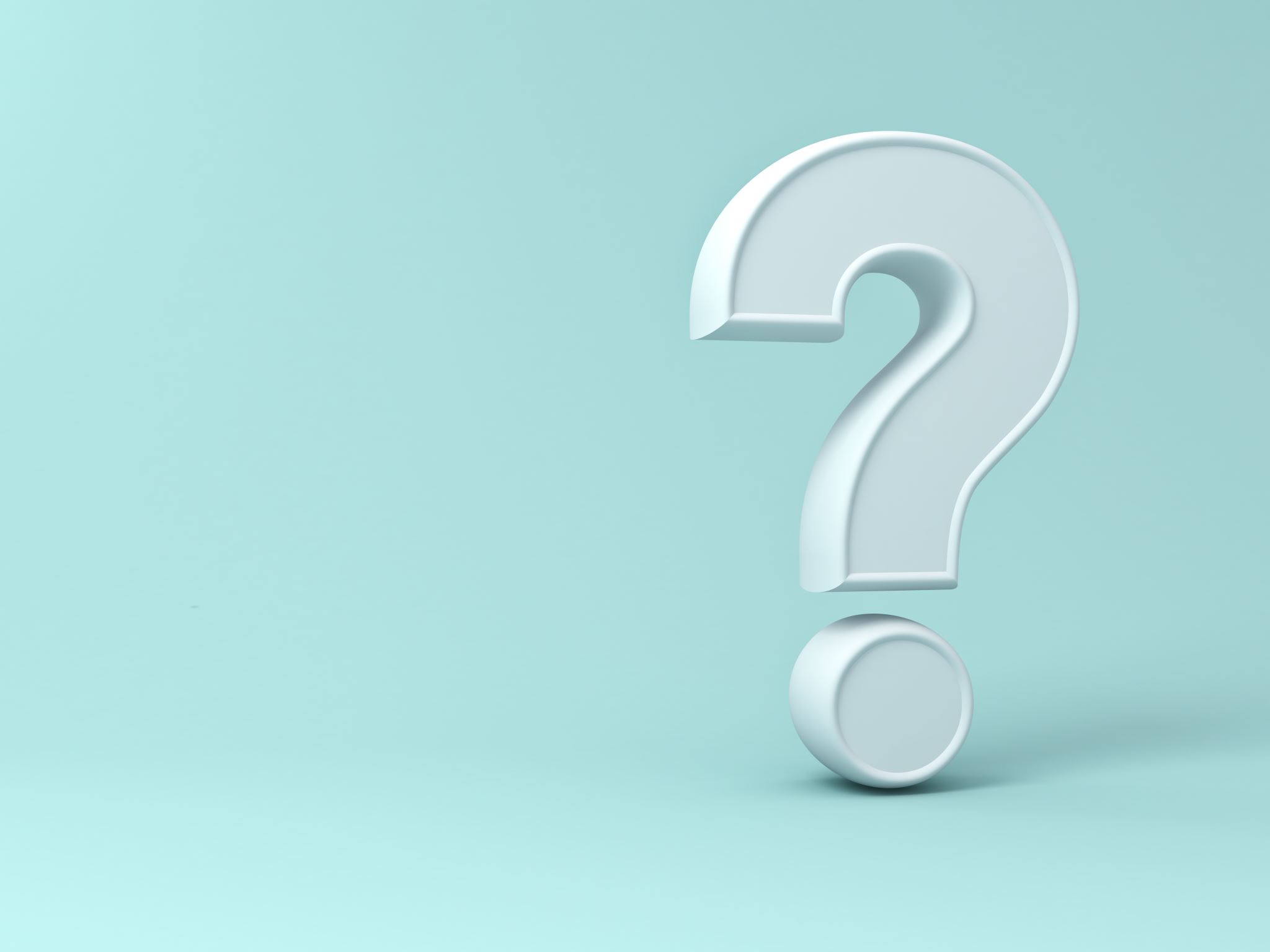 Let’s explore another Standard IS 16845(SQuaRE) Series
In coming slides we will get to know about it further.
But the first thing that should come into your mind is :
What Is this Standard All About ?
Why do we need this/Why it even exists ?

Try to Answer these questions on your own by hunting about it on various sources ☺
Introduction to the SQuaRE series
Comprehensive Framework
The SQuaRE series provides a comprehensive framework for software quality assurance, helping organizations systematically define, measure, and evaluate software quality.
International Standards
IS 16845(SQuaRE) Series for Software Quality Assurance
Developed by ISO/IEC, the SQuaRE series aligns with international best practices, ensuring consistency and reliability in software quality assurance processes.
Quality Characteristics
The series defines key quality characteristics and sub-characteristics, providing a common understanding and terminology for software quality.
Guidelines and Measurement
It includes guidelines for specifying quality requirements, measurement techniques, and evaluation processes, ensuring thorough and objective quality assessments.
Continuous Improvement
Emphasizes the importance of continuous improvement in software quality, supporting organizations in enhancing their software development and maintenance processes over time.
[Speaker Notes: IS 16845 (ISO/IEC 25000), also known as the SQuaRE (Systems and Software Quality Requirements and Evaluation) series, is a set of international standards developed to address the need for consistent and comprehensive methods to evaluate and manage software quality. Here's an overview of what this standard entails and why it exists:

What is IS 16845 (ISO/IEC 25000) (SQuaRE) Series?
The IS 16845 (ISO/IEC 25000 series) comprises a collection of standards that provide a systematic approach to defining, evaluating, and managing software quality. It covers various aspects of software quality assurance and aims to establish a common framework that organizations can use to ensure that their software products meet specified quality requirements.

Why Does IS 16845 (ISO/IEC 25000) Exist?
Standardization of Quality Evaluation: IS 16845 (ISO/IEC 25000) exists to standardize the methods and metrics used to evaluate software quality across different domains and industries. By defining clear quality models, characteristics, and metrics, it enables consistent assessment and comparison of software products.
Improving Quality Assurance Processes: The series aims to enhance software quality assurance processes by providing guidelines and best practices for quality management throughout the software development life cycle (SDLC). This includes requirements gathering, design, implementation, testing, deployment, and maintenance phases.
Facilitating International Collaboration: IS 16845 promotes collaboration and interoperability among organizations worldwide. It allows stakeholders to communicate effectively about software quality expectations and outcomes, regardless of geographical or organizational boundaries.
Supporting Regulatory Compliance: Compliance with ISO/IEC 25000 helps organizations meet regulatory requirements related to software quality and safety. It provides a structured approach to ensure that software products are reliable, secure, and perform as expected in various operational environments.
Enhancing Customer Satisfaction: By adhering to ISO/IEC 25000 standards, organizations can deliver software products that are more reliable, usable, and efficient. This, in turn, enhances customer satisfaction and builds trust in the software's performance and reliability.

In summary, ISO/IEC 25000 (SQuaRE) series exists to standardize, improve, and assure the quality of software products through systematic evaluation, management, and adherence to international best practices. It plays a crucial role in shaping the way software quality is defined, measured, and achieved across global markets and industries.]
Here is how IS 16845 (SQuaRE Series) Solves Software Quality Assurance Issues:
How does IS 16845 (ISO/IEC 25000) helps in Software Quality “Assurance” ?
Standardized Quality Models
Defined Quality Requirements
Structured Evaluation Processes
Improvement of Development Practices
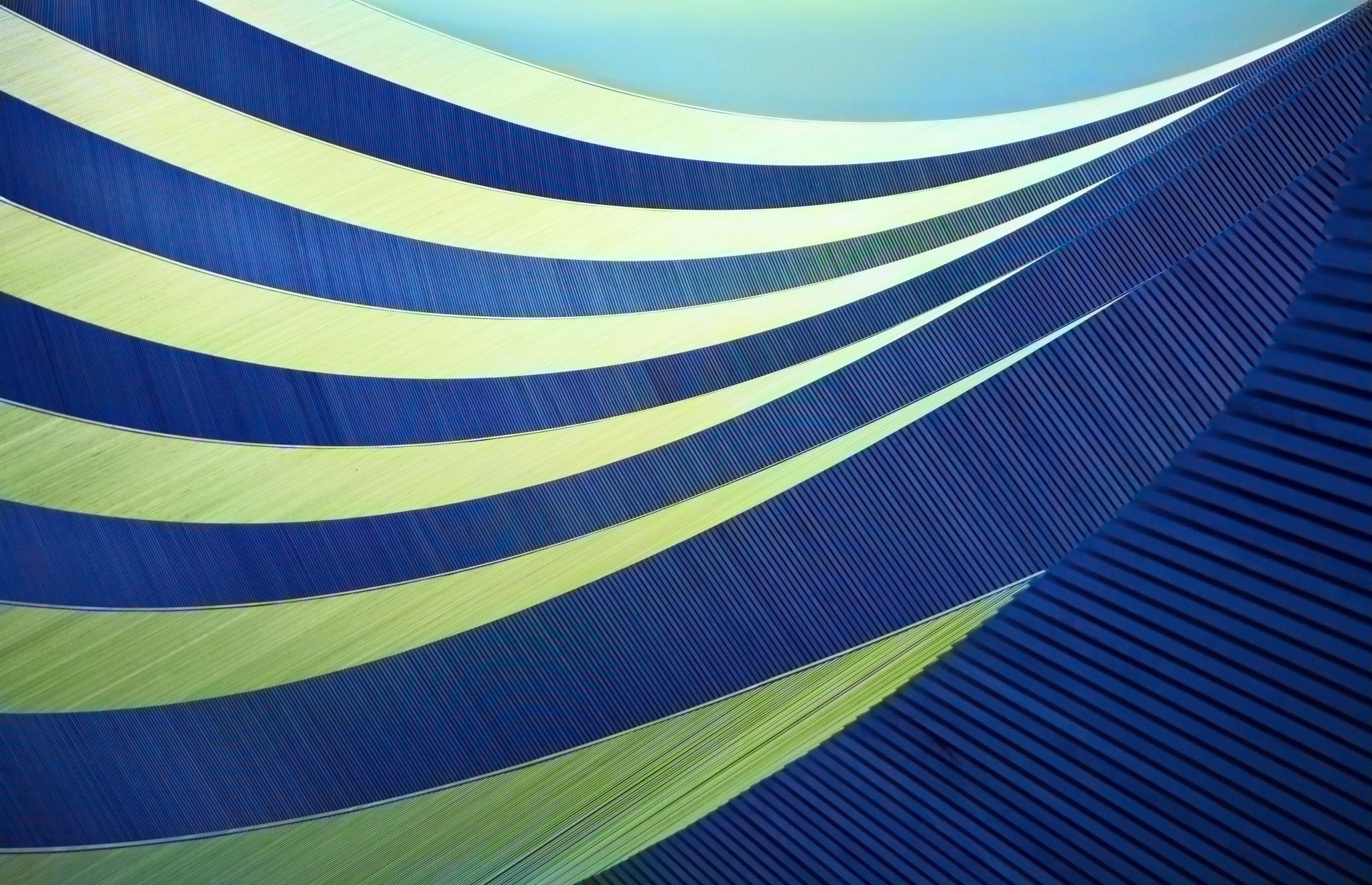 Interoperability and Compatibility
Compliance and Regulatory Alignment
[Speaker Notes: How IS 16845 (ISO/IEC 25000) (SQuaRE Series) Solves Software Quality Assurance Issues:

Standardized Quality Models: ISO/IEC 25000 defines comprehensive quality models such as IS 16443 : 2016 (System and Software Quality Models), which outline key quality characteristics like functionality, reliability, usability, efficiency, maintainability, and security. These models provide a common framework for evaluating software quality across different projects and organizations.
Defined Quality Requirements: The standard helps in specifying quality requirements early in the software development life cycle (SDLC). By defining clear quality metrics and criteria based on IS 16443 : 2016, organizations can set measurable quality objectives and ensure that software meets user expectations and business needs.
Structured Evaluation Processes: ISO/IEC 25000 offers guidelines and methods for evaluating software quality attributes throughout the development process. It supports systematic evaluation through techniques like quality assessments, testing, and validation against defined quality characteristics.
Improvement of Development Practices: By promoting the adoption of standardized quality assurance practices, ISO/IEC 25000 encourages continuous improvement in software development processes. It emphasizes the importance of incorporating quality considerations from requirements analysis to deployment and maintenance phases.
Interoperability and Compatibility: The standard facilitates interoperability and compatibility among different software components and systems by providing a common language and criteria for assessing quality attributes. This helps in ensuring that software products work together seamlessly and reliably in diverse environments.
Compliance and Regulatory Alignment: ISO/IEC 25000 supports organizations in meeting regulatory requirements related to software quality and safety. By adhering to internationally recognized standards, organizations can demonstrate compliance with industry-specific regulations and standards.]
Purpose and Scope of SQuaRE Series
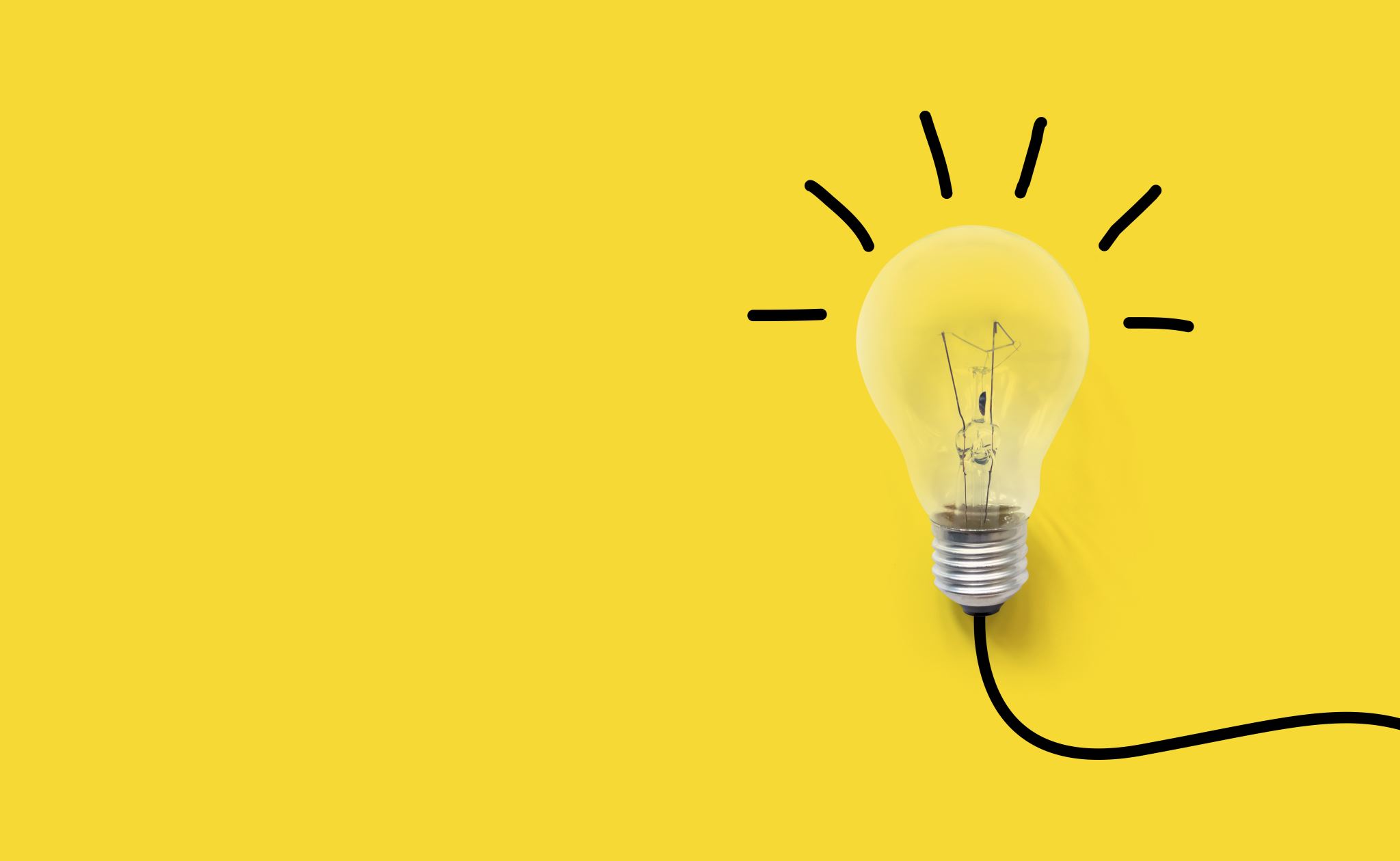 Purpose:
Define Software Quality
Provide Guidelines
Improve Software Processes
Facilitate Communication
Scope:
Product Quality
Data Quality
Quality in Use
Measurement and Evaluation
[Speaker Notes: Purpose:
Define Software Quality: The SQuaRE series aims to establish clear definitions and metrics for software quality across various dimensions, ensuring a common understanding and measurement framework.
Provide Guidelines: It offers guidelines and best practices to organizations for implementing effective software quality management processes, ensuring consistency and reliability in software products.
Improve Software Processes: By providing structured quality models and evaluation methods, SQuaRE helps organizations enhance their software development and maintenance processes, leading to better overall quality outcomes.
Facilitate Communication: SQuaRE provides a standardized vocabulary and framework for discussing and assessing software quality, facilitating communication between stakeholders such as developers, testers, and end-users.

Scope:
Product Quality: Focuses on defining and assessing the inherent quality attributes of software products, such as functionality, reliability, usability, efficiency, maintainability, and portability.
Data Quality: Addresses the quality of data used within software systems, including its accuracy, completeness, consistency, and timeliness, ensuring reliable data-driven decisions and operations.
Quality in Use: Evaluates how well software products satisfy user needs and expectations in specific contexts of use, considering factors like effectiveness, efficiency, satisfaction, safety, and accessibility.
Measurement and Evaluation: Provides standardized methods and models for measuring and evaluating software quality across the defined dimensions, supporting objective assessments and continuous improvement efforts.
These elements collectively form the foundation of the SQuaRE series, aiming to enhance software quality management practices and outcomes across the software development lifecycle.]
1. Quality Management Division
2. Quality Model Division
IS 16845 (SQuaRE) Series Components/ Structure
3. Quality Measurement Division
4. Quality Requirements Division
5. Quality Evaluation Division
[Speaker Notes: Quality Management Division:
Purpose: This division focuses on providing guidelines and standards for managing software quality throughout its lifecycle.
Key Components:
Quality Management System: Defines the framework, policies, and processes for implementing quality management practices within software development organizations.
Quality Assurance: Ensures that defined processes and standards are followed throughout the software development lifecycle to meet quality objectives.
Quality Control: Involves activities and techniques used to monitor and verify that products and processes meet specified requirements and standards.
Quality Improvement: Includes methods and practices for continuously improving software development processes and products based on quality metrics and feedback.
Quality Model Division:
Purpose: Defines standard models and frameworks for describing and evaluating software quality attributes.
Key Components:
Product Quality Model (IS 16443 : 2016): Specifies quality characteristics (e.g., functionality, reliability, usability) and sub-characteristics that software products should exhibit.
Quality in Use Model (IS 16443 : 2016): Focuses on assessing how well software meets user needs and expectations in specific usage contexts (e.g., effectiveness, efficiency, satisfaction).
Data Quality Model (IS 16445 : 2016 ): Provides guidelines for assessing and improving the quality of data used by software systems, covering aspects like accuracy, completeness, consistency, and timeliness.
Quality Measurement Division:
Purpose: Provides standards and guidelines for measuring and quantifying software quality attributes and characteristics.
Key Components:
Measurement Process (IS 16446 : 2016 ): Defines processes for planning, executing, and analyzing measurements to assess software quality.
Measurement Reference Model (IS 16447 : 2016): Provides a framework for organizing and categorizing measurement information related to software quality.
Measurement Primitives (ISO/IEC 25022): Specifies fundamental units or entities used in software quality measurement processes.
Measurement of Quality in Use (ISO/IEC 25023): Focuses on measuring software quality attributes related to user interactions and experiences during actual use.
Quality Requirements Division:
Purpose: Specifies requirements and criteria that software products must meet to achieve desired quality levels.
Key Components:
Requirements for Quality (IS 16448 : 2016 ): Defines requirements and criteria that software products must satisfy to meet quality objectives across different dimensions.
Quality Requirements Engineering: Involves processes and techniques for eliciting, documenting, and managing quality requirements throughout the software development lifecycle.
Quality Evaluation Division:
Purpose: Provides standards and processes for evaluating software products against specified quality requirements.
Key Components:
Evaluation Process (ISO/IEC 25040): Defines processes and methods for systematically evaluating software products against predefined quality criteria.
Evaluation Modules (ISO/IEC 25041): Offers modular components or guidelines for conducting specific aspects of software quality evaluations.
Evaluation of Quality in Use (ISO/IEC 25045): Focuses on evaluating how well software products satisfy user needs and expectations in specific usage contexts.
These divisions collectively form the Software Quality Requirements and Evaluation (SQuaRE) series, providing comprehensive guidance and standards for managing, measuring, and evaluating software quality throughout its lifecycle.]
Quality Model Requirements:
Product Quality Model (IS 16443 : 2016)
Quality in Use Model (IS 16443 : 2016 )
Data Quality Model (IS 16445 : 2016 )
Measurement and Evaluation:
Measurement Process (IS 16446 : 2016 )
Measurement Reference Model (IS 16447 : 2016)
Measurement Primitives (ISO/IEC 25022)
Measurement of Quality in Use (ISO/IEC 25023)
Measurement of Data Quality (ISO/IEC 25024)
Quality Requirements and Evaluation:
Requirements for Quality (IS 16448 : 2016 )
Evaluation Process (ISO/IEC 25040)
Evaluation Modules (ISO/IEC 25041)
Evaluation of Quality in Use (ISO/IEC 25045)
Requirements of SQuaRE Series
[Speaker Notes: Quality Model Requirements:
Product Quality Model (IS 16443 : 2016 ): Defines a set of quality characteristics (such as functionality, reliability, usability, etc.) and sub-characteristics that are essential for assessing the overall quality of software products.
Quality in Use Model (IS 16443 : 2016 ): Focuses on evaluating how well software products meet user needs in specific contexts of use, covering aspects like effectiveness, efficiency, satisfaction, safety, and accessibility.
Data Quality Model (IS 16445 : 2016 ): Provides guidelines and metrics for evaluating the quality of data used within software systems, including attributes such as accuracy, completeness, consistency, and timeliness.
Measurement and Evaluation:
Measurement Process (IS 16446 : 2016 ): Defines standardized processes for measuring software quality characteristics and sub-characteristics, ensuring consistency and reliability in measurement practices.
Measurement Reference Model (IS 16447 : 2016): Offers a reference framework for organizing and categorizing measurement information related to software quality, facilitating effective measurement planning and execution.
Measurement Primitives (ISO/IEC 25022): Specifies fundamental units or entities used in software quality measurement processes, enabling standardized and comparable measurement results.
Measurement of Quality in Use (ISO/IEC 25023): Focuses on assessing software quality attributes related to user interactions and experiences, including effectiveness, efficiency, and satisfaction during actual use scenarios.
Measurement of Data Quality (ISO/IEC 25024): Provides guidelines and metrics for evaluating the quality of data within software systems, ensuring that data meets defined quality requirements and expectations.
Quality Requirements and Evaluation:
Requirements for Quality (IS 16448 : 2016 ): Specifies requirements and criteria that software products must meet to achieve desired quality levels across various dimensions, guiding quality planning and assurance activities.
Evaluation Process (ISO/IEC 25040): Defines processes and methods for systematically evaluating software products against specified quality requirements, ensuring objective and consistent evaluation outcomes.
Evaluation Modules (ISO/IEC 25041): Provides modular components or guidelines for conducting specific aspects of software quality evaluations, facilitating structured and comprehensive evaluation activities.
Evaluation of Quality in Use (ISO/IEC 25045): Focuses on assessing how well software products satisfy user needs and expectations in specific contexts of use, ensuring that quality in use criteria are adequately evaluated and addressed.
These standards collectively form the basis for implementing structured and effective software quality management practices, covering all aspects from defining quality models to conducting rigorous measurement, evaluation, and assurance processes throughout the software lifecycle.]
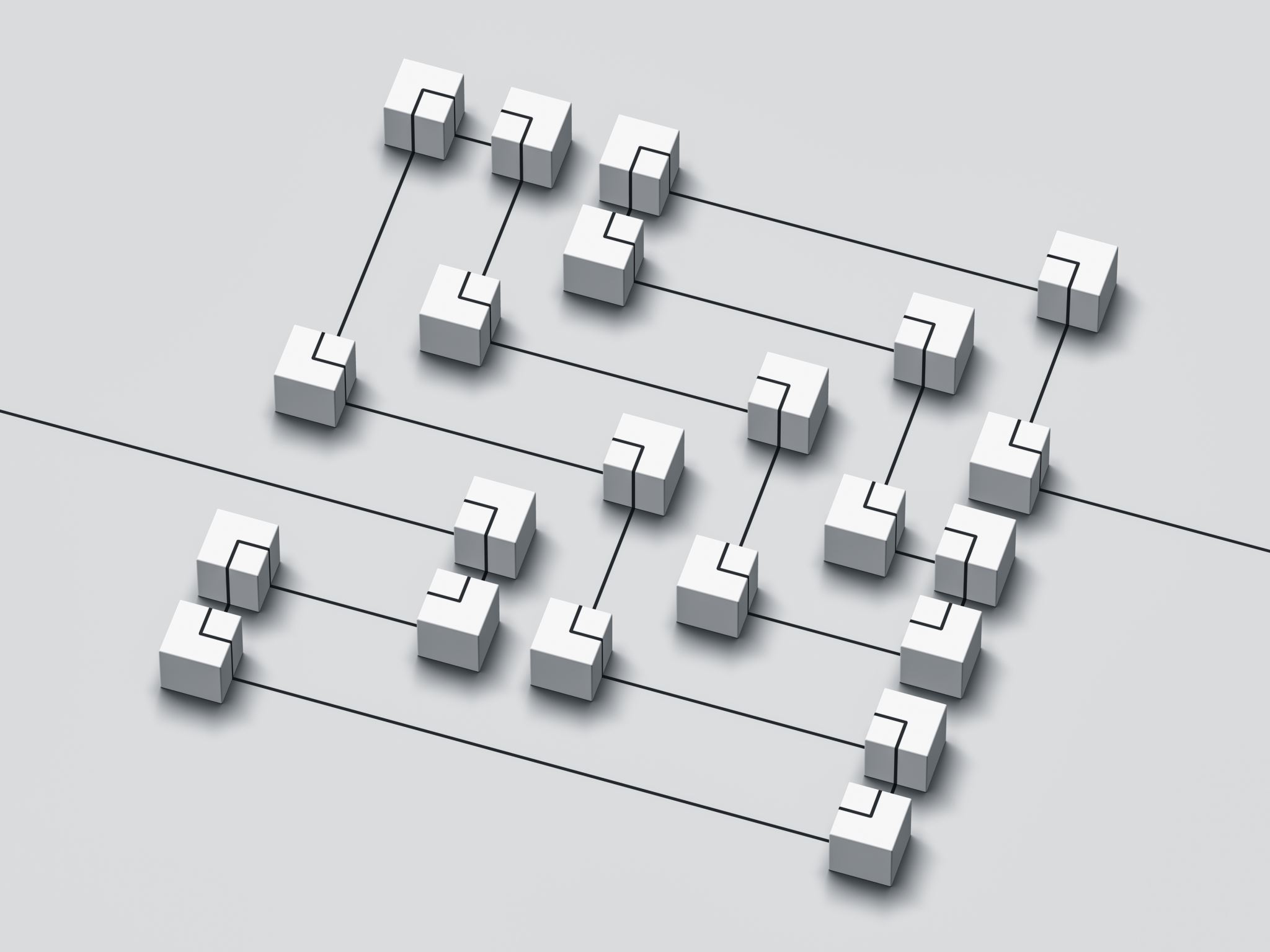 Practical Approach to ISO/IEC 25000(SQuaRE) Series : Case Study Example
Background:
An e-commerce company, "ShopEZ," aims to enhance the quality of its web application to improve customer satisfaction and reduce the number of defects in production. The company decides to implement the ISO/IEC 25000 (SQuaRE) series to establish a robust software quality assurance (SQA) framework.
Objectives:
Improve the reliability and usability of the ShopEZ web application.
Establish measurable quality metrics to monitor and improve software quality.
Align the development process with international standards to ensure best practices.
[Speaker Notes: Steps for Implementation:
Step 1: Define Quality Objectives
Objective: Enhance the reliability, usability, and performance of the ShopEZ web application.
Step 2: Select Relevant SQuaRE Standards
Standards:
IS 16443 : 2016 : For defining quality characteristics such as functionality, reliability, usability, and performance efficiency.
ISO/IEC 25023: For measurement and metrics of software quality.
Step 3: Establish Quality Metrics
Metrics:
Response Time: Measure the average response time for key user actions.
System Reliability: Track the number of system crashes or failures per month.
User Satisfaction: Conduct surveys to measure user satisfaction scores.
Error Rate: Calculate the number of errors found per 1000 lines of code.
Step 4: Integrate SQuaRE into SDLC
Integration:
During the requirements phase, ensure that quality requirements are clearly defined and aligned with IS 16443 : 2016  characteristics.
In the design phase, conduct design reviews to ensure adherence to quality standards.
During development, implement coding standards and practices that align with quality objectives.
In the testing phase, use ISO/IEC 25023 metrics to evaluate software quality.
During deployment, monitor key quality metrics in the production environment.
Step 5: Conduct Quality Reviews and Audits
Reviews: Perform regular quality reviews at the end of each development sprint to assess compliance with SQuaRE standards.
Audits: Conduct bi-annual audits to evaluate the overall effectiveness of the SQA framework and identify areas for improvement.
Step 6: Implement Continuous Improvement
Improvement: Use feedback from reviews and audits to refine processes, address identified issues, and continuously improve software quality.
Step 7: Monitor and Report Quality
Monitoring: Implement automated monitoring tools to track quality metrics in real-time.
Reporting: Generate monthly quality reports for stakeholders to highlight progress and areas needing attention.
Step 8: Training and Awareness
Training: Provide training sessions for development and QA teams on SQuaRE principles, metrics, and best practices.
Step 9: Stakeholder Engagement
Engagement: Involve key stakeholders in quality assessments to ensure that their requirements and expectations are met.
Step 10: Feedback Loop
Feedback: Establish a mechanism for collecting and incorporating feedback from users and stakeholders into the development process.

Results:
After one year of implementing the ISO/IEC 25000 (SQuaRE) series, ShopEZ observed the following improvements:
Reliability: System crashes reduced by 50%, significantly improving uptime.
Usability: User satisfaction scores increased by 20%, reflecting a better user experience.
Performance Efficiency: Average response time for key user actions decreased by 30%.
Error Rate: The number of errors found per 1000 lines of code decreased by 40%.
Conclusion:
By implementing the ISO/IEC 25000 (SQuaRE) series, ShopEZ successfully established a structured approach to software quality assurance. The use of standardized quality metrics and continuous improvement processes led to significant improvements in software reliability, usability, and performance, ultimately enhancing customer satisfaction and achieving business objectives.]
Now it’s your time to explore this massive and beautifully crafted Square Series !
Fascinated with Square Series ?
Do you feel any shortcomings in this series of standards ?
Discuss amongst your peers how this series can be improved further
Conclusion of SQuaRE Series (Quality Assurance)
ENSURES COMPREHENSIVE SOFTWARE QUALITY MANAGEMENT
ENHANCES CONSISTENCY AND RELIABILITY
FACILITATES CONTINUOUS IMPROVEMENT
SUPPORTS EFFECTIVE DECISION-MAKING
ALIGNS WITH INTERNATIONAL STANDARDS FOR GLOBAL COMPETITIVENESS
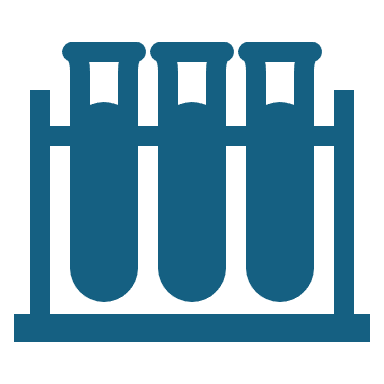 SOFTWARE TESTING
Now that software is built, we can’t just deploy it directly for use. Without thorough testing, there’s a risk of undetected bugs, performance issues, and security vulnerabilities that could cause the software to fail in real-world scenarios.

Let’s dive into the world of Software Testing and get to know it better ☺
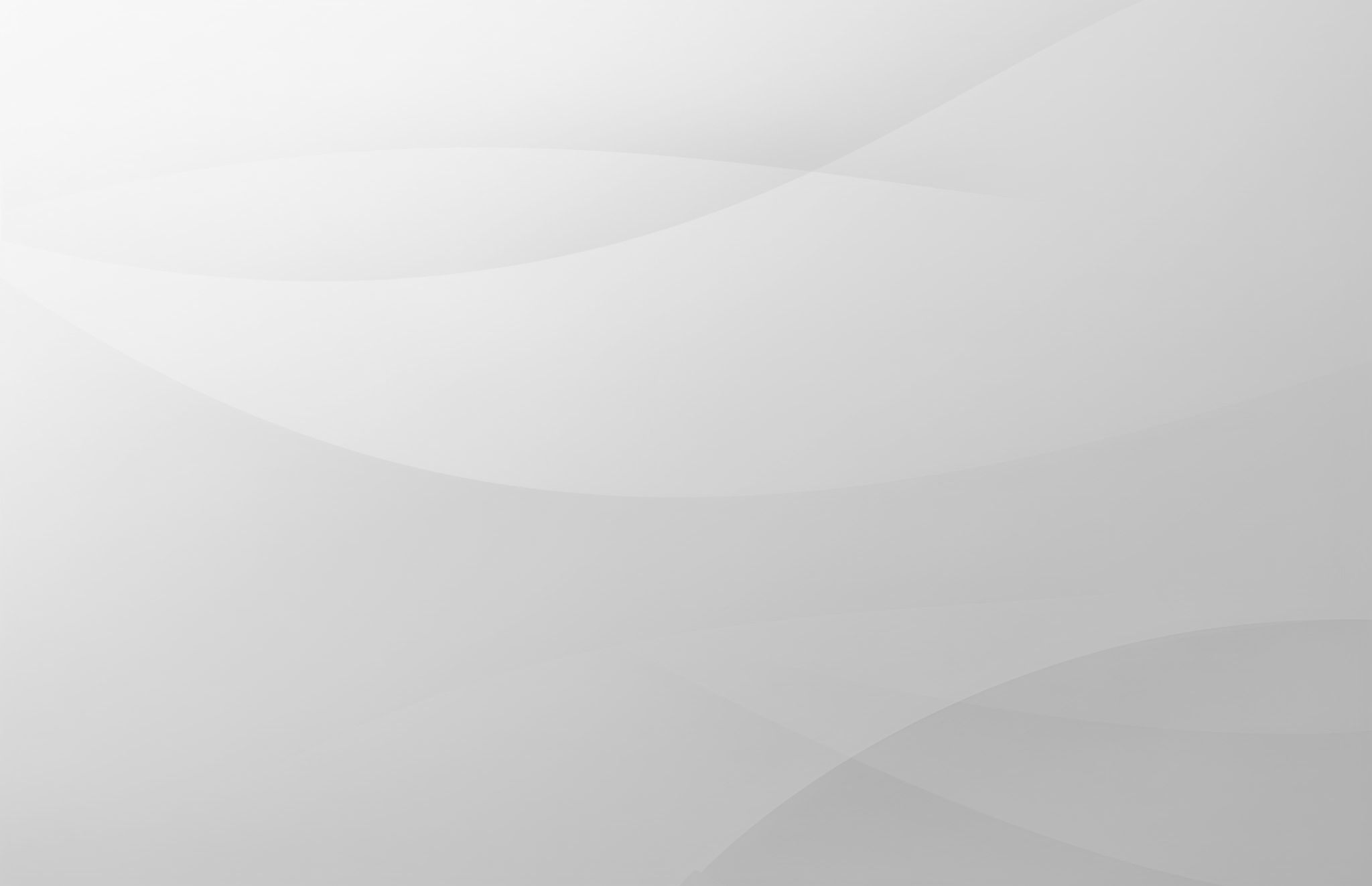 Software Testing is a systematic process of evaluating and verifying that a software application or system meets the specified requirements and works as intended. It involves executing a program or application with the intent of identifying bugs, defects, or issues to ensure that the product is reliable and performs as expected.
Software testing is essential for detecting and fixing bugs early in the development process, which significantly reduces costs and prevents potential failures. It ensures that the software meets the specified requirements and functions reliably, thereby guaranteeing quality assurance. Testing also enhances the usability and performance of the software, leading to improved user satisfaction. Additionally, it ensures compliance with regulatory and industry standards, which is crucial for the credibility and legality of the software. Overall, software testing mitigates risks associated with software deployment, making it a critical component of the software development lifecycle.
What is Software Testing & Why Is it needed ?
[Speaker Notes: Key Aspects of Software Testing:
Verification and Validation: Ensures that the software meets the requirements specified by the client (validation) and that it correctly implements the desired functionalities (verification).
Bug Detection: Identifies and documents defects or errors in the software to be fixed by developers.
Quality Assurance: Provides an objective assessment of the software's quality, helping to ensure it meets the defined standards and criteria.
Performance Testing: Assesses how well the software performs under various conditions, including load and stress testing.
Usability Testing: Evaluates the user-friendliness of the application, ensuring it provides a good user experience.

Why is Software Testing Needed?
Identify and Fix Bugs Early:
Cost-Effective: Detecting and fixing bugs early in the development process is more cost-effective than fixing them after the software has been released.
Prevents Failures: Helps to prevent software failures that could lead to significant financial and reputational damage.
Ensure Product Quality:
Reliability: Testing ensures that the software performs reliably under various conditions and usage scenarios.
Functionality: Verifies that all functionalities work as intended and meet the specified requirements.
Enhance User Satisfaction:
User Experience: Usability testing helps ensure the software is easy to use, enhancing user satisfaction and adoption.
Performance: Performance testing ensures that the software responds quickly and efficiently, providing a smooth user experience.
Compliance and Standards:
Regulatory Compliance: Ensures the software complies with industry regulations and standards, which is critical in sectors like healthcare, finance, and automotive.
Quality Standards: Adheres to international quality standards such as ISO/IEC 25000 (SQuaRE) and IS 11291 : 2023, ensuring a high level of quality assurance.
Risk Mitigation:
Risk Identification: Identifies potential risks and vulnerabilities in the software, allowing for proactive mitigation.
Security: Ensures that the software is secure and protects against potential threats and attacks.
Improve Development Process:
Continuous Improvement: Provides feedback to developers, helping to improve the software development process and reduce the occurrence of defects in future releases.
Documentation: Ensures thorough documentation of the testing process and results, which can be used for future reference and improvement.]
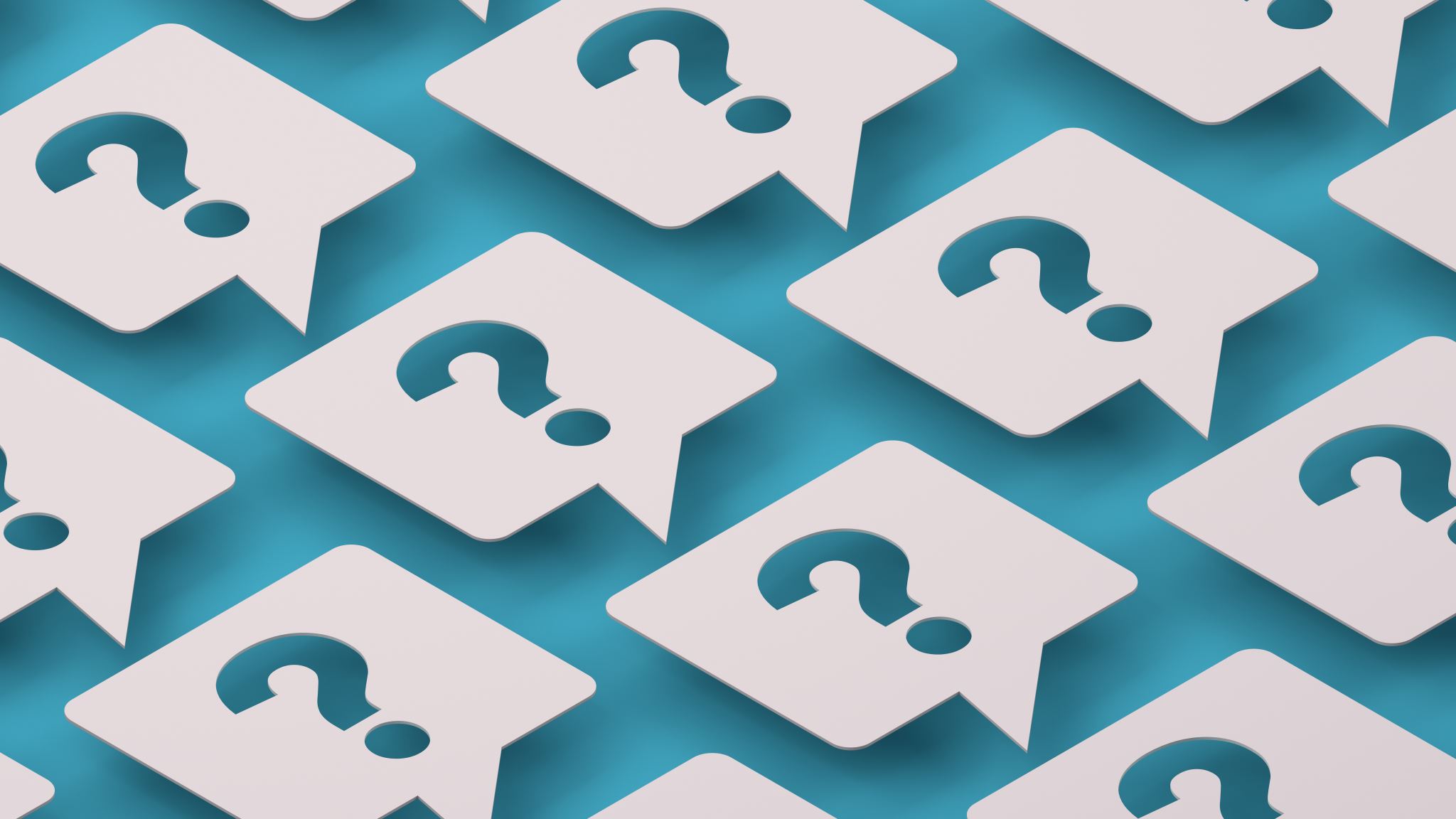 What is IS 11291: 2023    ?
Now since you have a basic idea of what is Software testing and why is it needed, think of what can be the benchmarks to establish its Standard !
Explore it on your own and discuss with your peers ☺
Indian standard for software testing.
Overview of IS 11291: 2023
Provides a comprehensive framework for testing activities and processes.
Why IS 11291  : 2023is needed?
If IS 11291:2023 standard was not available, several challenges and drawbacks could arise in the domain of software testing:
Lack of Consistency
Quality Risks
Resource Wastage
[Speaker Notes: In essence, IS 11291  : 2023 is needed to provide a structured, systematic approach to software testing. It sets clear expectations, improves testing efficiency, enhances software quality, and ultimately contributes to reliable and robust software products that meet user expectations and business objectives. By adhering to this standard, organizations can mitigate risks, optimize resources, and deliver high-quality software products consistently.     
Lack of Consistency: Without standardized processes and terminology provided by IS 11291:2023 , there would be inconsistency in how testing activities are planned, executed, and documented across different organizations. This inconsistency can lead to misunderstandings, errors, and inefficiencies in testing practices.
Quality Risks: Testing is crucial for identifying defects and ensuring software quality. Without a standardized framework like IS 11291:2023 , there is a higher risk of overlooking critical defects or failing to adequately test software functionalities. This could result in poor software quality, leading to customer dissatisfaction, increased support costs, and potential business losses.
Resource Wastage: Effective testing requires careful planning, resource allocation, and execution. Without clear guidelines on test processes, techniques, and documentation (as provided by IS 11291:2023 ), organizations may waste resources on inefficient testing practices. This includes unnecessary rework, redundant testing efforts, and longer testing cycles.]
IS 11291:2023 standard for software testing that provides a comprehensive framework for the testing process, ensuring quality and reliability in software products. Framework for Testing Processes
Standardized Terminology and Definitions
Guidelines for Test Documentation
Improved Test Techniques
Ensuring Quality and Compliance
Scalability and Flexibility
Risk-Based Testing
Lifecycle Integration
Continuous Improvement
Global Acceptance and Recognition
How is IS 11291:2023 relevant in world of Software Testing ?
[Speaker Notes: The relationship between IS 11291:2023 and software testing is intrinsic, as the standard directly addresses and supports every aspect of the software testing lifecycle. Here are the key points explaining their relationship:

Framework for Testing Processes:
IS 11291:2023 establishes a structured framework for testing processes, ensuring that all necessary steps are followed systematically.
This includes planning, designing, executing, and evaluating tests, which are crucial for identifying defects and ensuring software quality.
Standardized Terminology and Definitions:
The standard provides a common language for software testing, which helps in reducing misunderstandings and inconsistencies across different teams and organizations.
Standardized terminology ensures that all stakeholders have a clear understanding of testing concepts, processes, and deliverables.
Guidelines for Test Documentation:
IS 11291:2023 outlines the required documentation for various stages of testing, such as test plans, test cases, test procedures, and test reports.
Proper documentation is essential for traceability, repeatability, and auditing purposes, ensuring that testing activities are transparent and verifiable.
Improved Test Techniques:
The standard provides detailed guidelines on various test techniques, both static and dynamic.
This helps testers select and apply the most appropriate techniques for different testing scenarios, improving the effectiveness and efficiency of the testing process.
Ensuring Quality and Compliance:
By adhering to IS 11291:2023 , organizations can ensure that their testing processes meet international best practices and quality standards.
Compliance with the standard demonstrates a commitment to quality, which can enhance an organization’s reputation and customer trust.
Scalability and Flexibility:
The standard is designed to be applicable to all types of software and all sizes of projects, from small-scale developments to large, complex systems.
This scalability and flexibility make it suitable for diverse testing environments and organizational needs.
Risk-Based Testing:
IS 11291  : 2023 emphasizes the importance of risk-based testing, where testing efforts are focused on the most critical areas of the software.
This approach helps in efficiently allocating resources and prioritizing testing activities based on potential risks and impacts.
Lifecycle Integration:
The standard integrates with the overall software development lifecycle, ensuring that testing is not an isolated activity but is seamlessly incorporated into all phases of development.
This holistic approach ensures continuous quality assurance and early detection of defects.
Continuous Improvement:
IS 11291  : 2023 encourages continuous improvement in testing processes through regular reviews, feedback, and updates.
Organizations can use the standard to benchmark their testing practices and strive for ongoing enhancements in quality and efficiency.
Global Acceptance and Recognition: 
As an internationally recognized standard, IS 11291  : 2023 facilitates global collaboration and alignment in software testing practices.
It enables organizations to work with international partners and clients more effectively by adhering to a universally accepted testing framework.

By implementing IS 11291  : 2023 organizations can achieve a higher level of consistency, reliability, and quality in their software testing processes, leading to better software products and increased customer satisfaction.]
Consider a software development company creating a new banking application. To ensure the application meets high-quality standards, they follow the guidelines provided by IS 11291. This standard helps them establish comprehensive testing processes from the early stages of development through to deployment.
For instance, during the test planning phase, the team uses IS 11291 to outline their testing objectives, strategies, and resources. As they move into the test design phase, the standard guides them in creating detailed test cases that cover all functional and non-functional requirements. During test execution, IS 11291 ensures they systematically execute these tests and document the results. Finally, in the test closure phase, the standard helps the team ensure that all test activities are completed, and the results are reviewed to confirm that the application is ready for release.
By following IS 11291, the company ensures that their banking application is thoroughly tested for functionality, security, and performance, leading to a reliable and robust product for end-users.
IS 11291 : An Example ☺
Part 1: Concepts and Definitions
IS 11291 : 2023 Parts
Part 2: Test Processes
Part 3: Test Documentation
Part 4: Test Techniques
Part 5: Keyword-Driven Testing
IS 11291:2023 : Part 1 Concepts and Definitions
Provides common terminology for software testing.
Defines key concepts used throughout the standard.
[Speaker Notes: Part 1: Concepts and Definitions
Purpose: Defines fundamental concepts, terminology, and definitions related to software testing.
Key Elements:
Testing Terminology: Standardizes terminology used in software testing to ensure clarity and consistency.
Testing Concepts: Introduces fundamental concepts such as test case, test plan, test strategy, etc., providing a common understanding across the industry.
Role Definitions: Clarifies roles and responsibilities within the testing process, ensuring stakeholders understand their roles in testing activities.
Importance: Establishes a common language and foundational understanding of testing concepts, essential for effective communication and collaboration among project teams and stakeholders.]
Planning
Test Planning
Test
Test Monitoring and Control
IS 11291:2023 Part 2: Test Process Requirements
Test
Test Analysis
Test
Test Design
Test
Test Implementation
Test
Test Execution
Test
Test Completion
[Speaker Notes: Test Planning:
Definition: The process of defining test objectives, test strategies, and test plans for achieving those objectives.
Purpose: To establish a roadmap for testing activities, including scope, resources, schedule, and risks.
Test Monitoring and Control:
Definition: The process of tracking and overseeing the progress, status, and metrics of testing activities against the plan.
Purpose: To ensure that testing stays on track, meets objectives, and adapts to changes in the project or environment.
Test Analysis:
Definition: The process of reviewing test basis documentation to identify test conditions and prioritize test cases.
Purpose: To derive test cases from requirements, specifications, and other sources, ensuring comprehensive coverage of the software under test.
Test Design:
Definition: The process of specifying and detailing the test cases based on test conditions and test cases identified during test analysis.
Purpose: To create detailed test cases that are clear, executable, and verify the expected behavior of the software.
Test Implementation:
Definition: The process of developing and prioritizing test procedures, test scripts, and test data based on test design.
Purpose: To prepare for executing the tests by ensuring that all necessary resources and environments are set up correctly.
Test Execution:
Definition: The process of running test procedures, test scripts, and test cases using specified test data in the identified test environment.
Purpose: To validate the behavior of the software and identify defects by comparing actual outcomes against expected results.
Test Completion:
Definition: The process of finalizing testing activities, including evaluating test completion criteria and preparing test closure reports.
Purpose: To formally conclude testing, summarize results, document lessons learned, and ensure readiness for the next phase or release.

These processes within IS 11291:2023 Part 2 ensure systematic and structured testing practices throughout the software development lifecycle, aiming to enhance software quality, reliability, and stakeholder confidence in the delivered product. Each component plays a crucial role in achieving comprehensive test coverage and ensuring that software meets its quality objectives.]
IS 11291:2023 : Part 3 Test Documentation
Specifies templates for test documentation.
Provides guidelines for creating consistent and comprehensive test documents.
[Speaker Notes: Part 3: Test Documentation
Purpose: Defines standards for documenting test artifacts and deliverables throughout the testing lifecycle.
Key Elements:
Test Plan: Specifies the approach, resources, and schedule for testing activities.
Test Cases: Describes individual test scenarios, including inputs, expected outcomes, and execution conditions.
Test Reports: Documents test results, findings, defects, and recommendations for further actions.
Importance: Ensures comprehensive and consistent documentation of testing activities, facilitating traceability, auditability, and knowledge transfer within the project team and to stakeholders.]
IS 11291:2023 : Part 4 Test Techniques
Describes various test techniques.
Provides guidelines for selecting and applying test techniques.
[Speaker Notes: Part 4: Test Techniques
Purpose: Provides guidelines and methods for designing and executing effective test techniques.
Key Elements:
Black Box Testing: Techniques focused on testing software functionality without knowledge of internal code structure.
White Box Testing: Techniques that examine internal structures or workings of an application.
Static Testing: Techniques used to identify defects in software without executing code.
Dynamic Testing: Techniques involving the execution of code to validate software behavior.
Importance: Offers a variety of proven techniques to verify and validate software functionalities, ensuring thorough testing coverage and defect detection.]
1. Specification-Based Techniques
IS 11291:2023 Part 4: Test Techniques Requirements
2. Structure-Based Techniques
3. Experience-Based Techniques
4. Use of Test Techniques
[Speaker Notes: Specification-Based Techniques:
Definition: These techniques derive test cases directly from specifications, requirements, or other documentation describing the expected behavior of the software.
Purpose: They ensure that test cases are aligned with stakeholder expectations and cover functional and non-functional requirements effectively.
Examples: Equivalence partitioning, boundary value analysis, decision tables, state transition testing.
Structure-Based Techniques:
Definition: Also known as white-box or code-based techniques, these derive test cases based on the internal structure or design of the software.
Purpose: They aim to uncover errors or vulnerabilities within the structure of the software, ensuring thorough coverage of code paths and logical conditions.
Examples: Statement coverage, decision coverage, condition coverage, branch coverage, path coverage.
Experience-Based Techniques:
Definition: These techniques rely on the tester’s knowledge, intuition, and experience to design test cases.
Purpose: They complement specification-based and structure-based techniques by leveraging human insight and domain expertise to identify critical test scenarios.
Examples: Exploratory testing, error guessing, checklists, scenario-based testing.
Use of Test Techniques:
Definition: This requirement emphasizes the application and selection of appropriate test techniques based on project-specific factors such as complexity, risk, and available resources.
Purpose: It ensures that testing efforts are efficient, effective, and aligned with project goals, delivering valuable insights into software quality and reliability.
Examples: Tailoring test techniques to suit the software’s characteristics, combining multiple techniques for comprehensive coverage.

IS 11291:2023 Part 4 provides a structured approach to selecting and applying test techniques throughout the testing process. By combining different techniques—specification-based, structure-based, and experience-based—testing teams can identify defects early, validate software functionality, and ensure that the software meets quality expectations before release. These requirements promote thorough testing practices that enhance software reliability, performance, and user satisfaction.]
IS 11291:2023 : Part 5 Keyword-Driven Testing
Provides a framework for keyword-driven testing.
Describes how to create and use keywords for testing.
[Speaker Notes: Part 5: Keyword-Driven Testing
Purpose: Introduces an approach where test scripts are developed using keywords that represent actions or operations within the software.
Key Elements:
Keyword Framework: Defines a set of keywords that represent test actions or operations.
Test Script Design: Specifies how keywords are combined to create test scripts.
Automation Integration: Guidelines for integrating keyword-driven testing with test automation tools.
Importance: Promotes reusability, maintainability, and scalability in test automation efforts by abstracting test logic into reusable components (keywords). Facilitates easier adaptation to changes in software functionality and requirements.

Note : Each part of IS 11291:2023 contributes to establishing standardized practices that enhance software testing quality, reliability, and effectiveness across different types of software development projects and methodologies.]
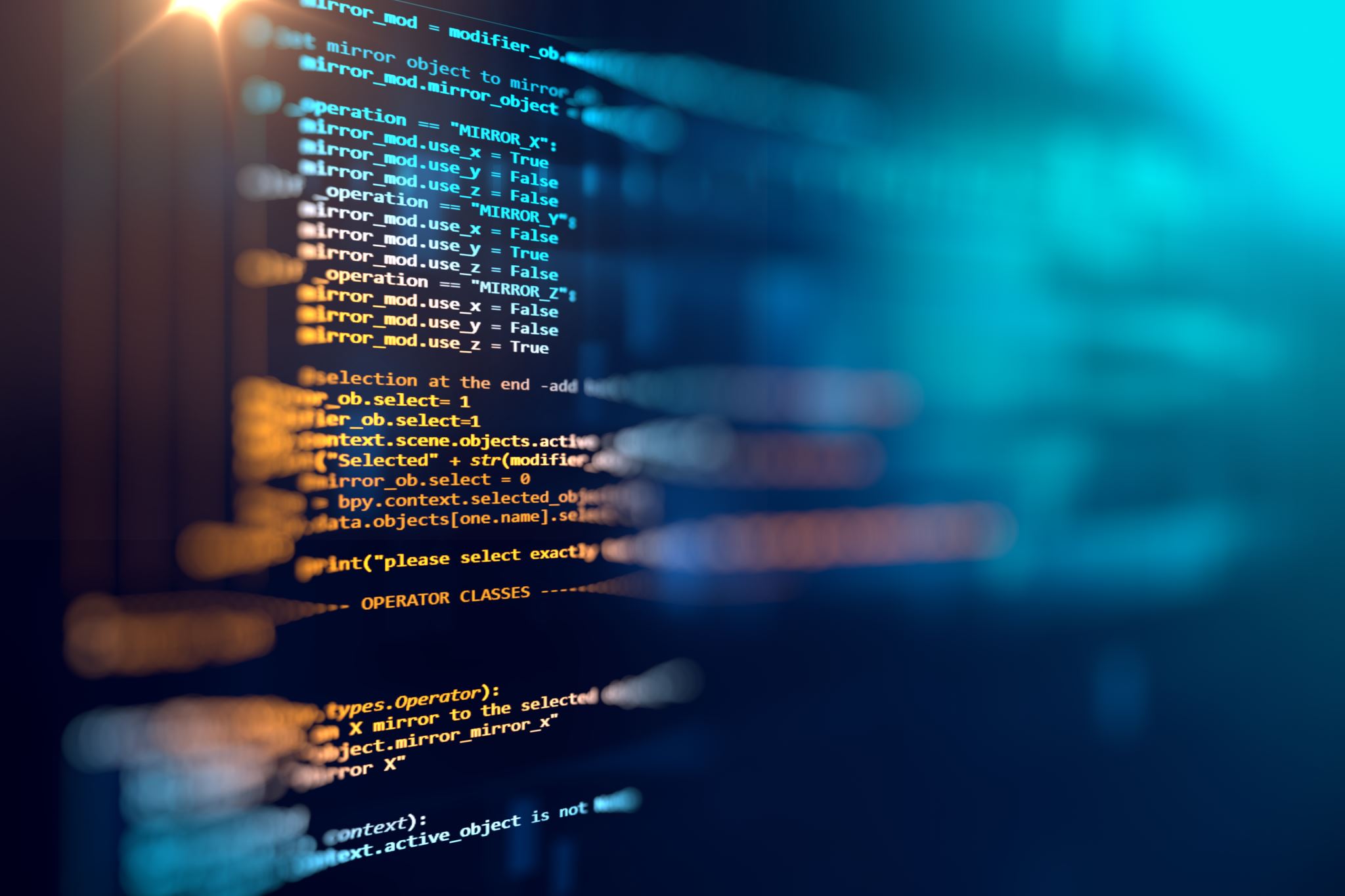 Practical Implementation of IS 11291:2023 : Case Study
Scenario Overview: 
XYZ Software Solutions is developing a new e-commerce platform. The project aims to deliver a robust and user-friendly application to handle online transactions securely. To ensure the quality and reliability of the software, XYZ Software Solutions decides to implement IS 11291 :2023 standards across its testing processes.
Try to think how this can be done for XYZ Company  to implement the standard ! ☺
[Speaker Notes: Implementation Steps:

Test Planning (Part 2):
Objective: Define the testing objectives, scope, and resources required for the e-commerce platform.
Activities: Develop a comprehensive test plan that outlines test strategies, test environments, and timelines for different phases of testing (unit testing, integration testing, system testing, and acceptance testing).
Outcome: A well-documented test plan that serves as a roadmap for testing activities throughout the project lifecycle.
Test Design (Part 2):
Objective: Derive test cases from functional and non-functional requirements of the e-commerce platform.
Activities: Use techniques specified in Part 4 (Test Techniques) to design test cases covering critical functionalities such as user registration, product search, order processing, payment gateway integration, and security testing.
Outcome: Detailed test cases specifying inputs, expected outputs, preconditions, and postconditions for each test scenario.
Test Execution (Part 2):
Objective: Execute test cases to validate the functionality, performance, and security aspects of the e-commerce platform.
Activities: Follow the defined procedures for executing tests, recording test results, and reporting defects using Part 3 (Test Documentation) standards.
Outcome: Execution logs, test reports, and defect reports documenting the results of test execution and identified issues.
Test Documentation (Part 3):
Objective: Maintain comprehensive documentation of testing activities and artifacts.
Activities: Document test plans, test cases, test scripts, test results, and defect reports according to the guidelines specified in Part 3.
Outcome: Traceable and auditable documentation that ensures transparency and facilitates knowledge sharing among team members and stakeholders.
Keyword-Driven Testing (Part 5):
Objective: Automate test scenarios using keyword-driven testing approach to enhance test coverage and efficiency.
Activities: Develop reusable keywords representing common actions and operations within the e-commerce application.
Outcome: Automated test scripts that leverage keyword-driven testing for regression testing, ensuring consistent and reliable validation of software functionalities.

By implementing IS 11291:2023 standards, XYZ Software Solutions successfully ensures rigorous testing practices that contribute to delivering a reliable and high-quality e-commerce platform to its customers.]
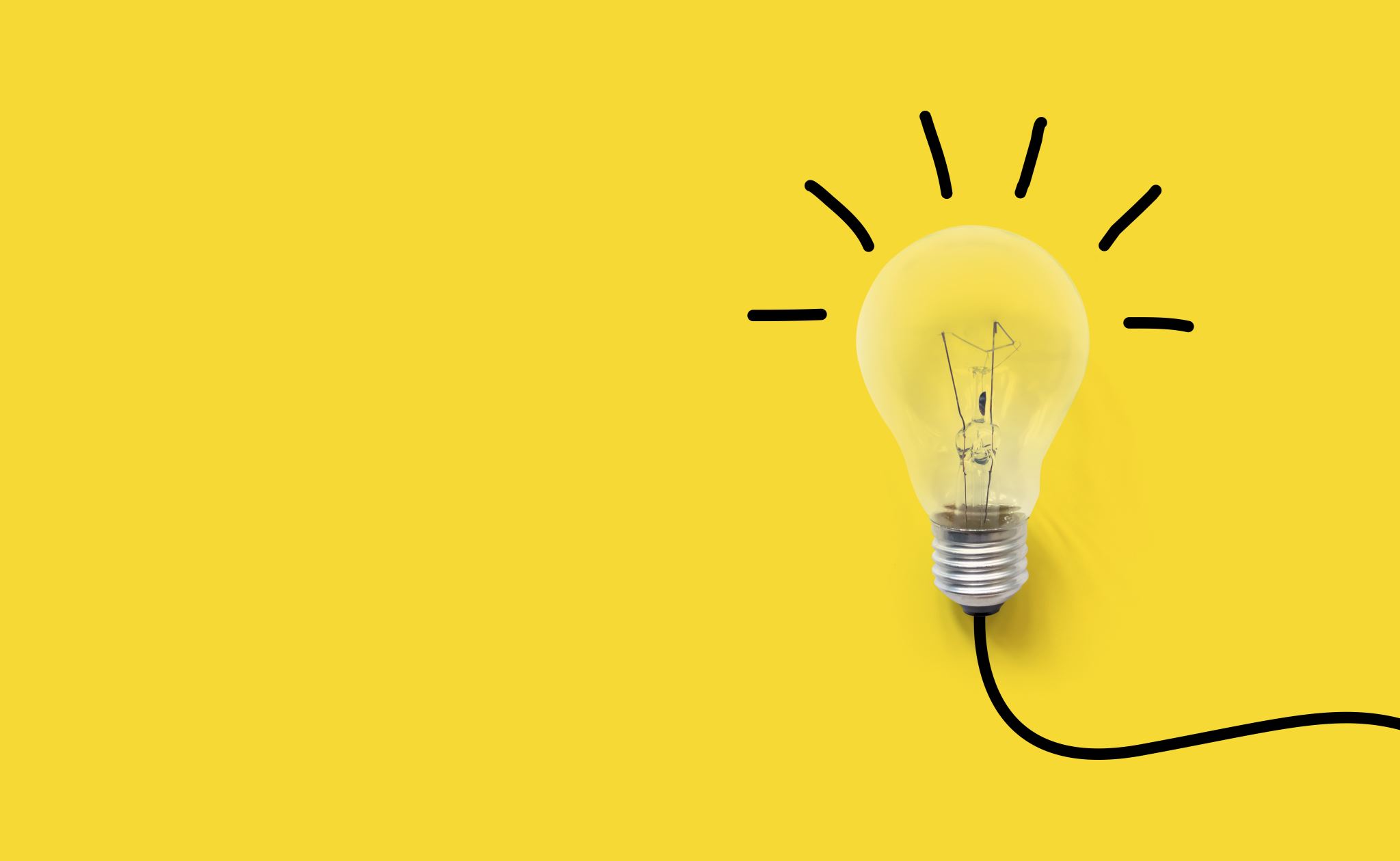 Benefits of Implementing IS 11291:2023 in Industry :
Improved Quality
Efficiency
Compliances
Scalability
[Speaker Notes: Improved Quality: Standardized testing processes lead to improved software quality through systematic testing activities and comprehensive test coverage.
Efficiency: Reduced time and effort in test planning, design, execution, and documentation, resulting in efficient project delivery.
Compliance: Ensured compliance with industry standards and regulations, enhancing trust and credibility with clients and stakeholders.
Scalability: Scalable testing framework that adapts to changes in requirements and software updates, ensuring continuous improvement in software quality assurance practices.]
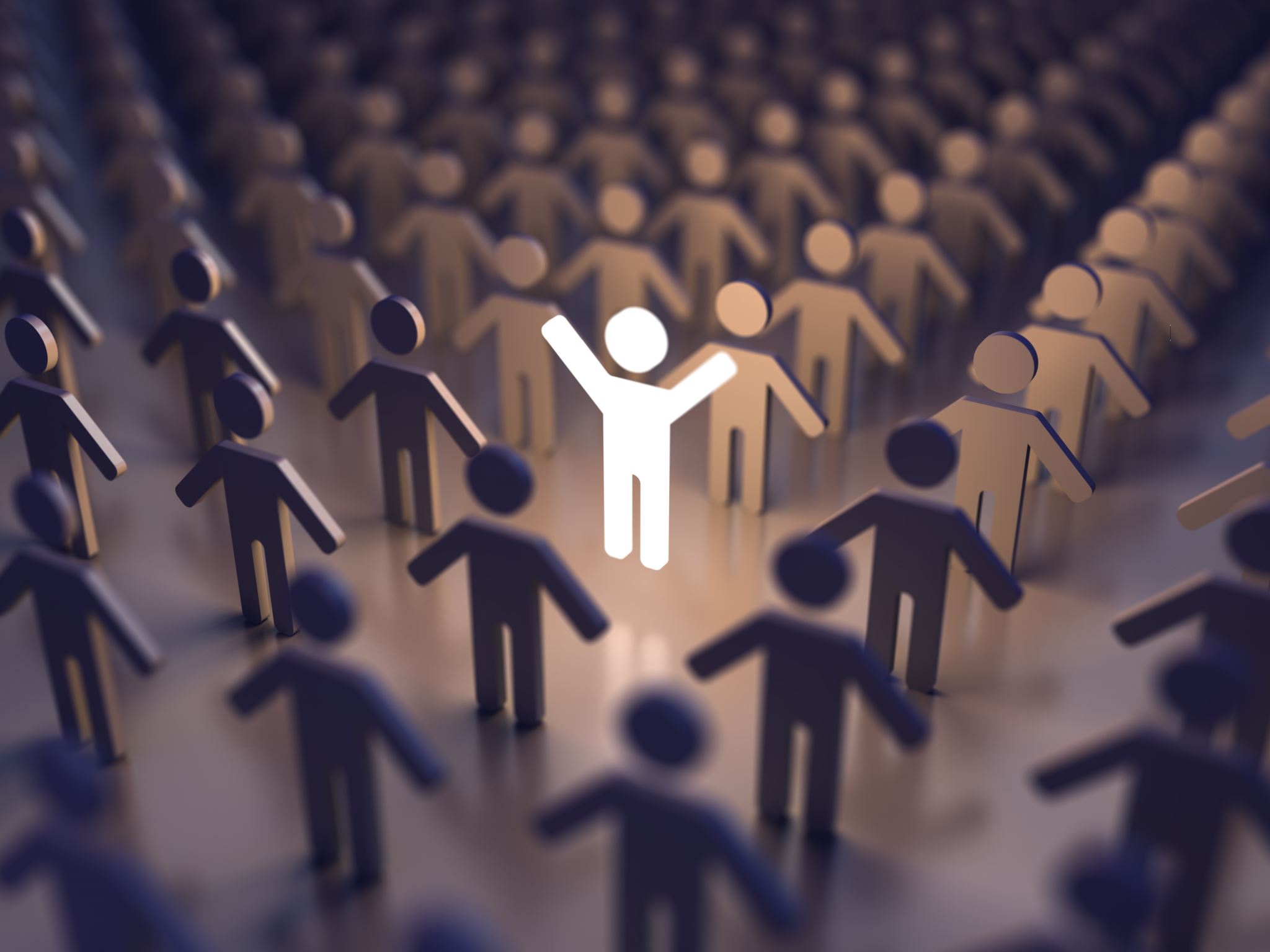 Standards are so Easy to implement ?
While it is true that by implementing Standards, an Organization can streamline its process and smoothen the workflow there are certain challenges to it.
Can you think some of them ?
Challenges in Implementing Standards
1. RESISTANCE TO CHANGE
2. COST OF IMPLEMENTATION
3. NEED FOR TRAINING AND AWARENESS
4. COMPLEXITY OF PROCESSES
5. ONGOING MAINTENANCE AND UPDATES
[Speaker Notes: Resistance to Change:
Description: Implementing new standards often faces resistance from stakeholders accustomed to existing practices or skeptical about the benefits of change.
Impact: Resistance can slow down adoption, hinder cooperation, and lead to incomplete or half-hearted implementation efforts.
Mitigation: Effective change management strategies, clear communication of benefits, and involving stakeholders in decision-making can help overcome resistance.
Cost of Implementation:
Description: Adopting and integrating standards can incur significant costs, including investments in technology, training, consultancy services, and compliance audits.
Impact: High costs may strain budgets, delay implementation, or lead to compromises in other areas of project planning.
Mitigation: Prioritize implementation phases, seek cost-effective solutions, explore funding opportunities, and calculate long-term benefits to justify initial expenditures.
Need for Training and Awareness:
Description: Standards often require new skills, knowledge, and understanding among team members, necessitating training and awareness programs.
Impact: Lack of training can result in incorrect implementation, inefficiencies, and a gap between intended and actual compliance.
Mitigation: Develop comprehensive training plans, provide accessible resources, conduct workshops, and foster a culture of continuous learning and improvement.
Complexity of Processes:
Description: Standards can introduce complex processes, documentation requirements, and compliance criteria that may overwhelm teams.
Impact: Complexity can lead to confusion, errors in implementation, and inefficiencies in workflow management.
Mitigation: Break down implementation into manageable phases, provide clear guidelines and templates, simplify documentation where possible, and offer expert guidance.
Ongoing Maintenance and Updates:
Description: Standards evolve over time with updates, amendments, and new versions, requiring ongoing maintenance to ensure continued compliance.
Impact: Neglecting updates can result in non-compliance, reduced effectiveness of processes, and missed opportunities for improvement.
Mitigation: Establish a robust change management process, stay informed about updates through subscriptions and forums, allocate resources for periodic reviews, and integrate updates into existing workflows smoothly.
Addressing these challenges proactively ensures that the implementation of standards is effective, sustainable, and aligned with organizational goals. By mitigating resistance, managing costs, investing in training, simplifying processes, and staying updated, organizations can navigate the complexities and derive maximum benefit from adopting and maintaining standards.]
1. Consistency in Processes
Benefits of Adopting Standards
2. Improved Quality and Reliability
3. Enhanced Communication and Understanding
4. Facilitation of Process Improvement
5. Support for Regulatory Compliance
Conclusion
Software Quality Assurance, Life Cycle, and Testing are crucial for ensuring high-quality software.
Adopting standards like IS 16124 and IS 11291 helps in achieving consistent and reliable processes.
Continual improvement and adherence to standards contribute to successful software projects.
Do you Know who makes these standards ?
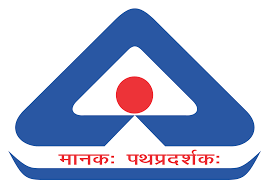 If You Identified this logo, well done ! ☺
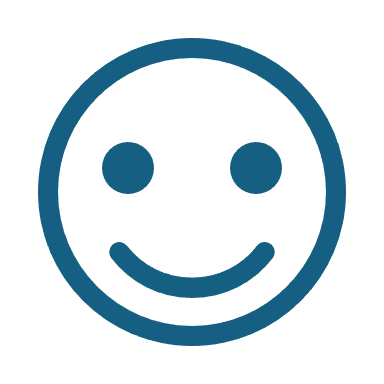 Thank you
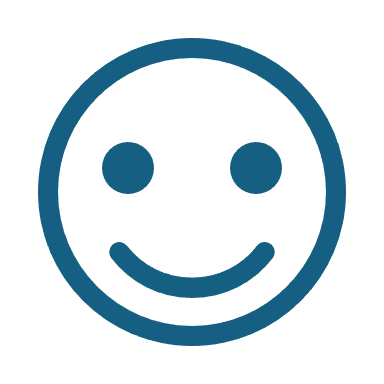